Nói và nghe: 
Kể chuyện: Sự tích cây khoai lang
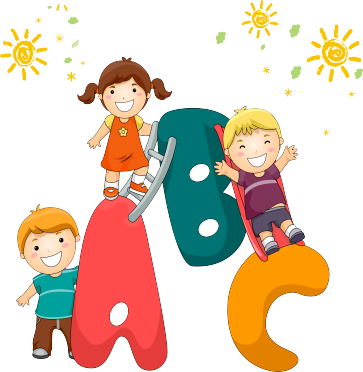 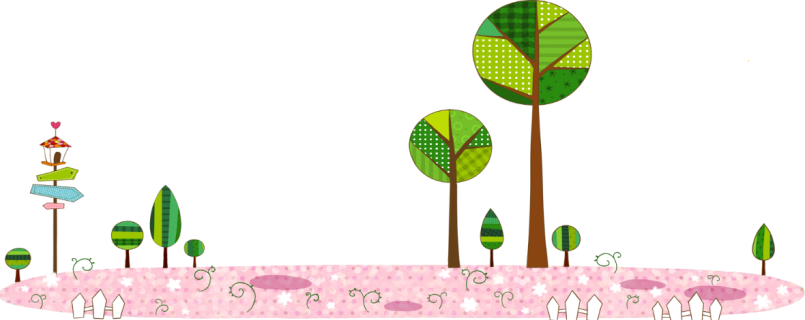 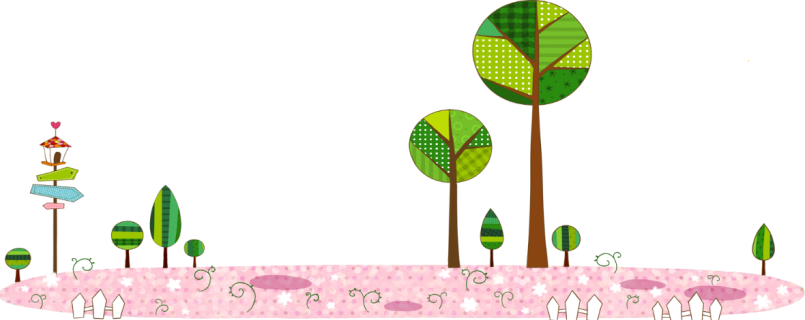 Giáo viên: Bùi Thị Nhã
Lớp: 2B
Năm 2024 - 2025
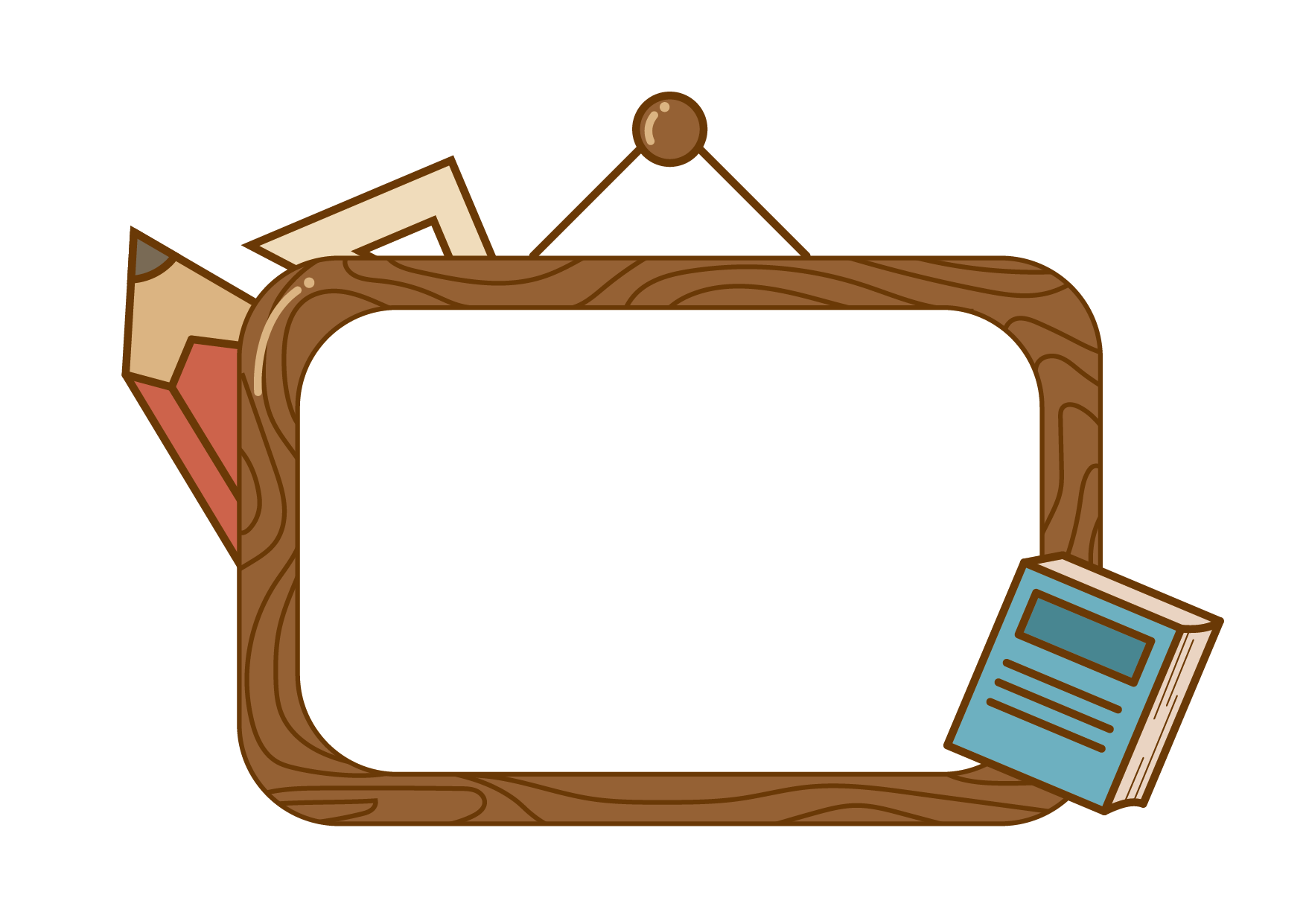 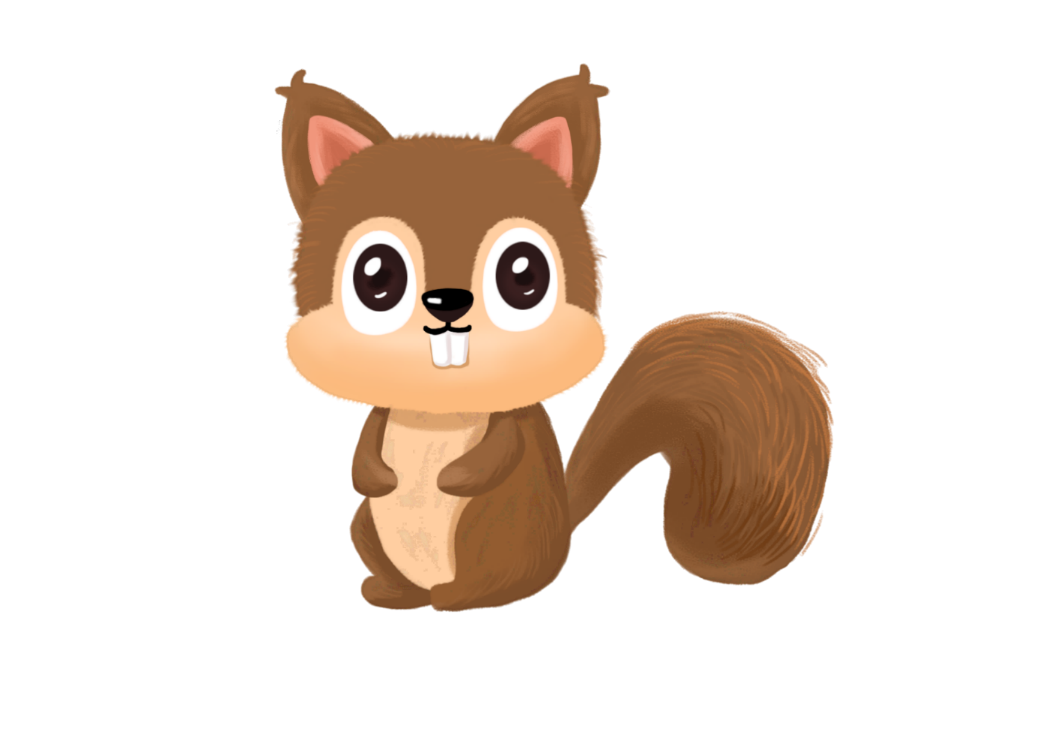 Nói và nghe
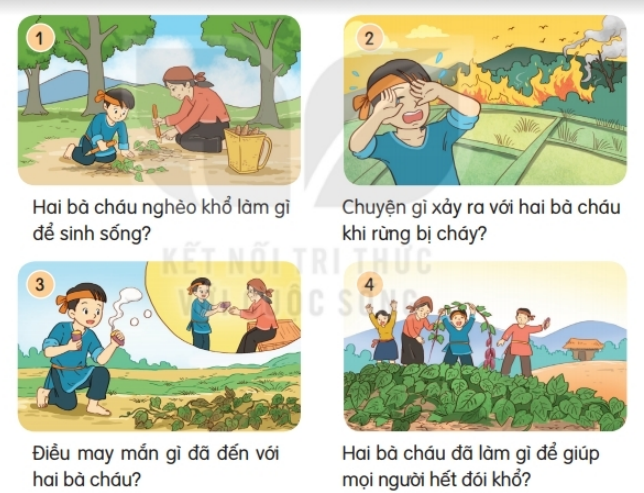 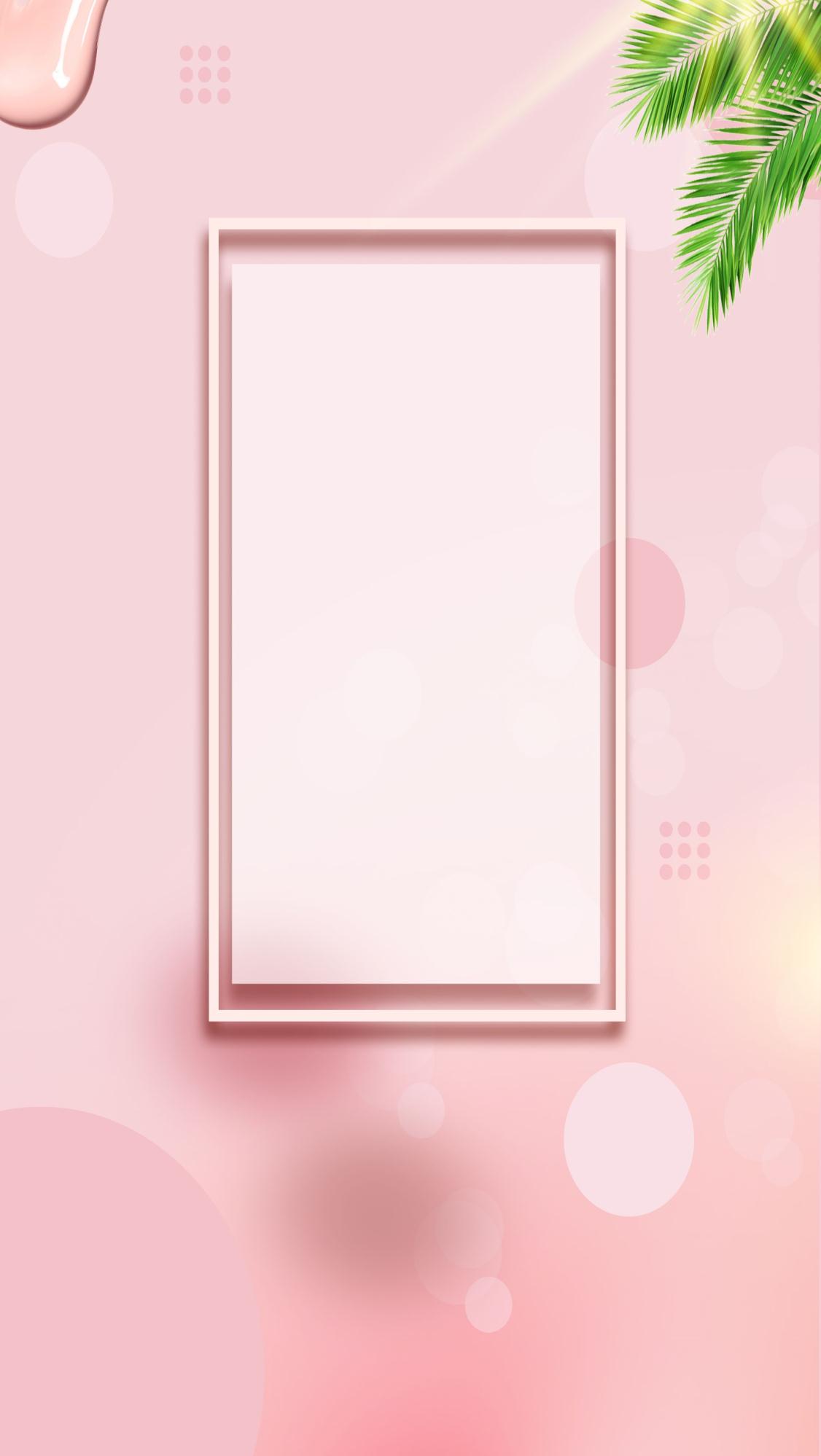 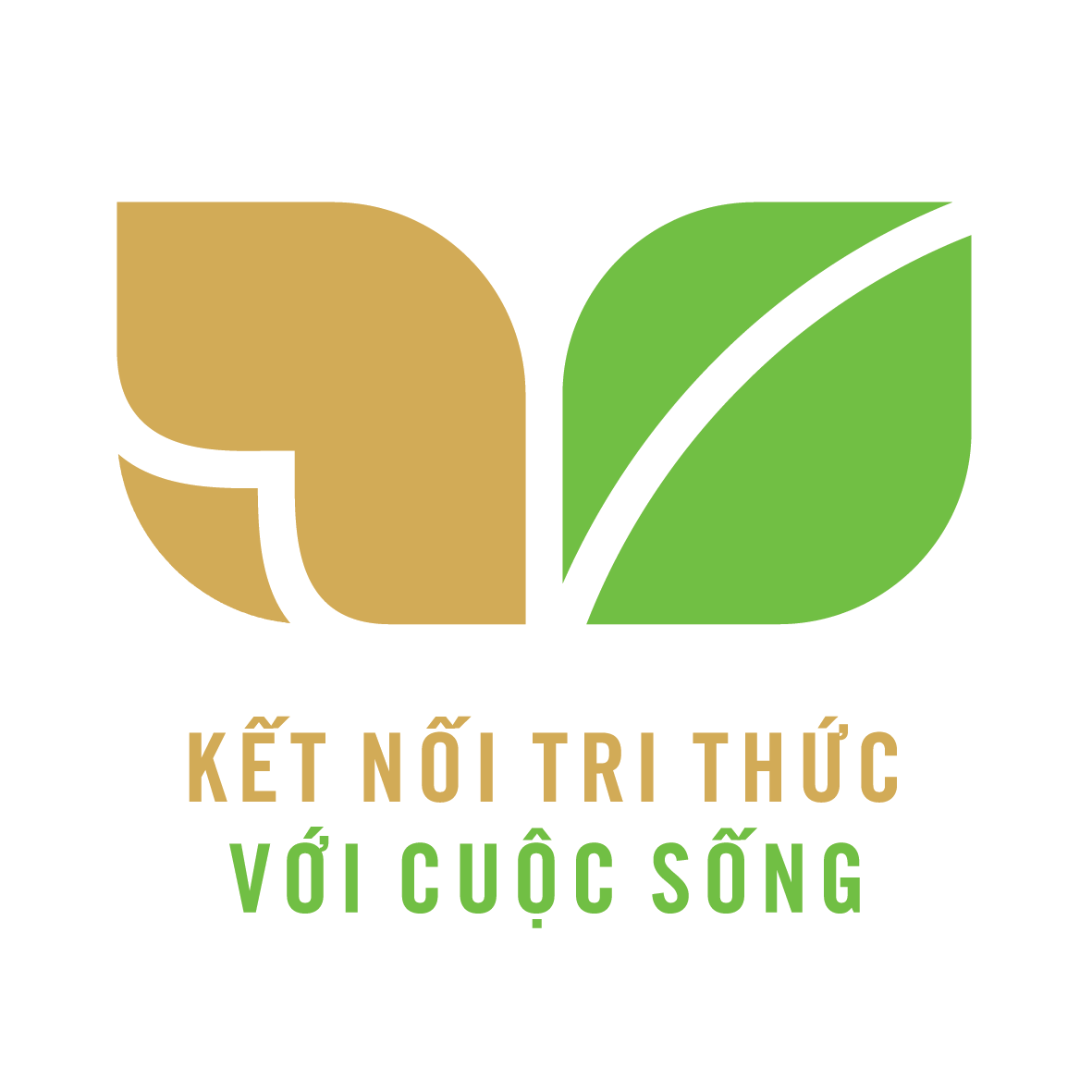 CỦNG CỐ BÀI HỌC
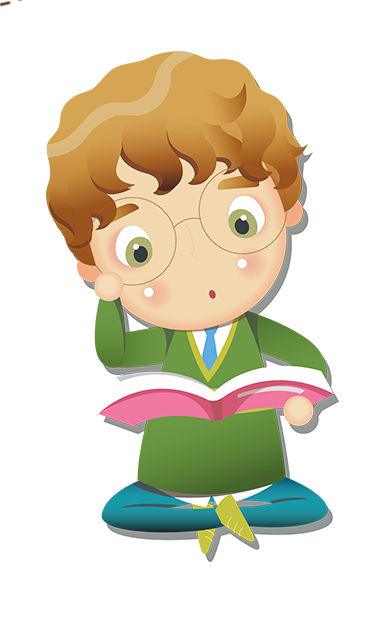